Cultural Diversity of Africa
Day 2
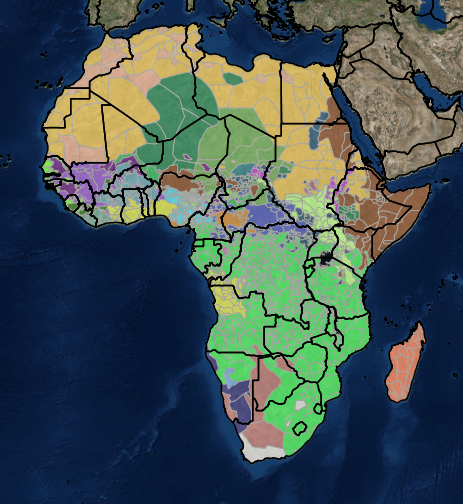 The colors in the maps represent the major languages of the country
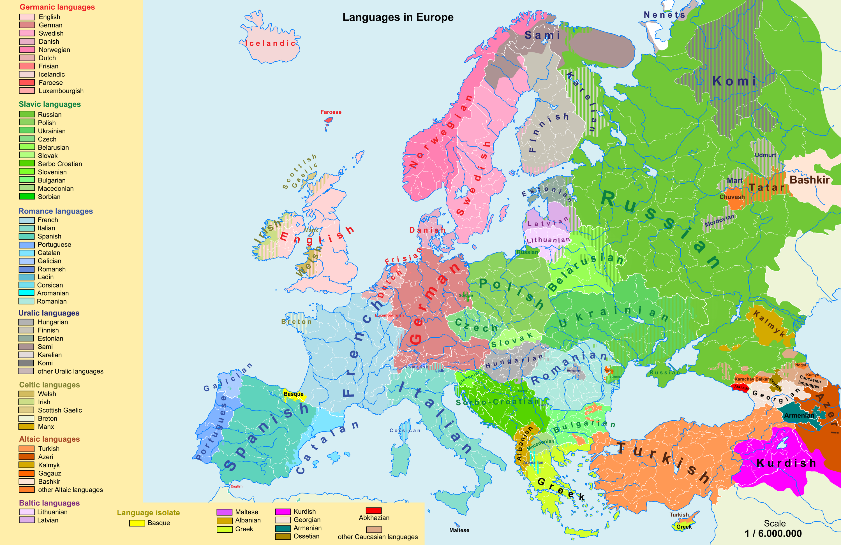 Slide 1
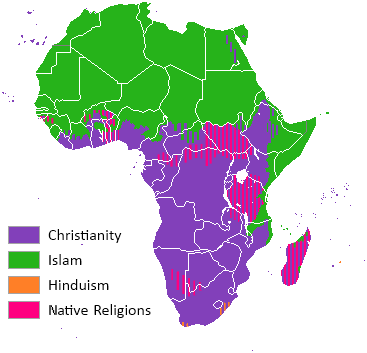 Slide 2
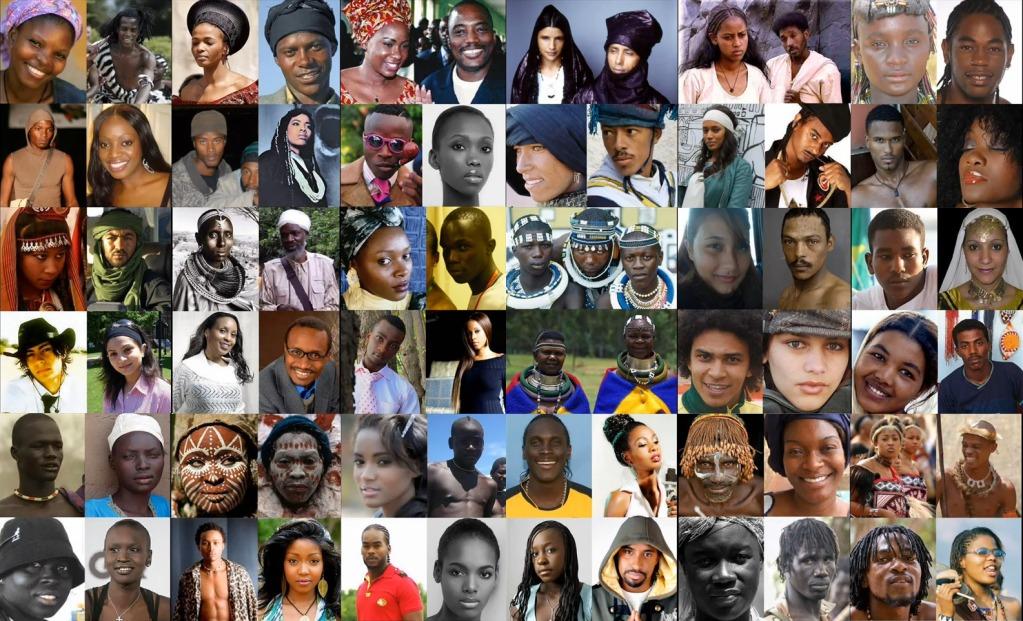 Slide 3